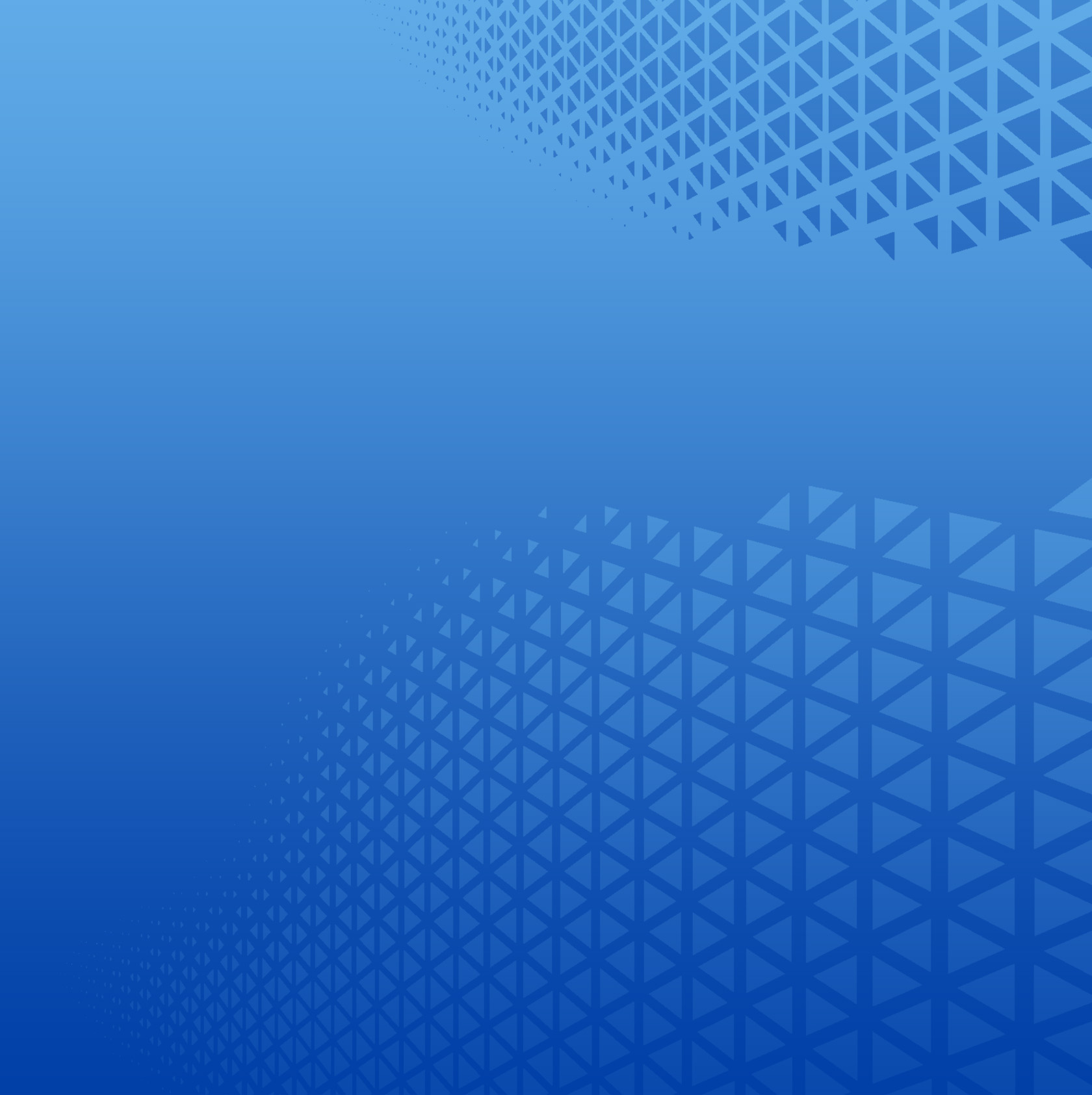 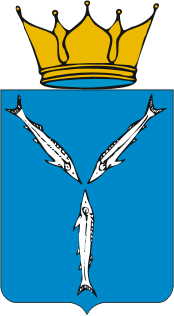 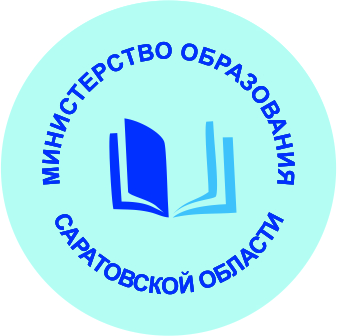 «Порядок проведения государственной итоговой аттестации по  образовательным программам среднего общего образования в 2024 году.
Кисурина С.И., начальник отдела 
государственной итоговой аттестации и оценки качества образования
управления общего и дополнительного образования
министерства образования Саратовской области
1
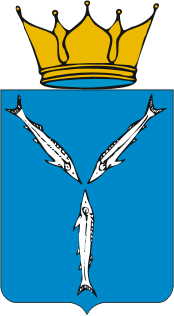 Нормативная база проведения ГИА- 11
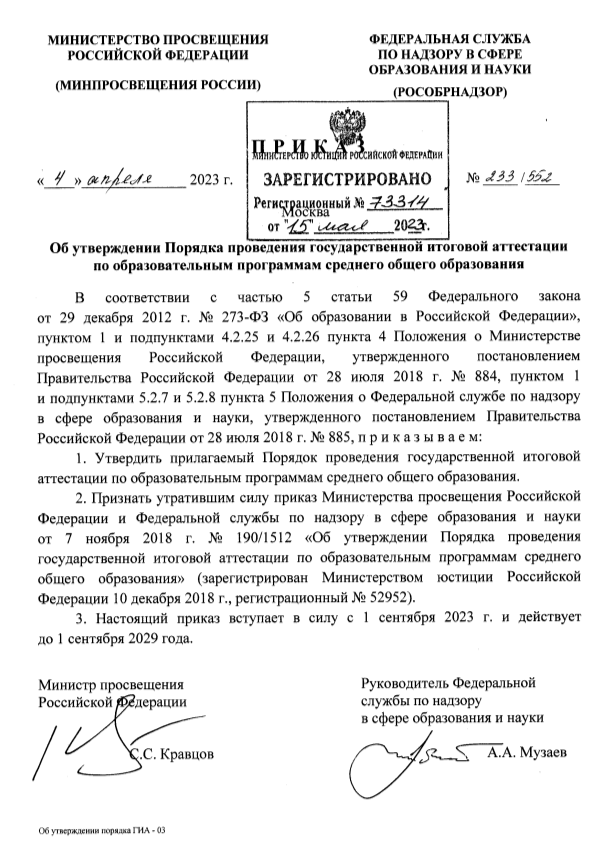 Приказ Министерства просвещения Российской Федерации и Федеральной службы по надзору в сфере образования и науки от 4 апреля 2023 года № 233/552 «Об утверждении Порядка проведения государственной итоговой аттестации по образовательным программам среднего общего образования»
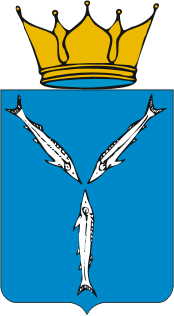 Структура Порядка проведения ГИА-11
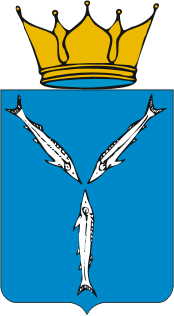 Участники экзаменов
Участники экзаменов
Обучающиеся пункт 7 Порядка
Экстерны пункт 6 Порядка
ВПЛ пункт 14 Порядка
Обучающиеся СПО пункт 5 Порядка
Обучающиеся в иностранных ОО пункт 14 Порядка
Экзамены по учебным предметам, освоение которых завершилось ранее (10 класс) пункт 8 Порядка
Формы проведения ГИА-11. Пункты 7,9 Порядка
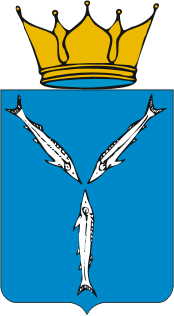 Допуск к ГИА-11 Пункт 8 Порядка
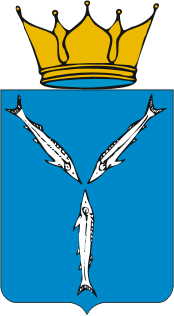 Обучающиеся
Экстерны
10 класс
Нет академической задолженности.
 Учебный план выполнен в полном объёме.
Зачёт за итоговое сочинение (изложение).
Получение на промежуточной аттестации отметок не ниже удовлетворительных . 
Зачёт за итоговое сочинение (изложение).
Годовые отметки не ниже удовлетворительных по всем учебным предметам за предпоследний год обучения.
Решение о допуске к государственной итоговой аттестации принимает педагогический совет образовательной организации
Учебные предметы для сдачи ГИА-11
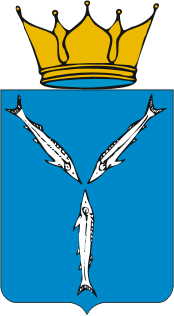 Учебные предметы по выбору
«Биология»
«География»
«Иностранные языки» (английский, испанский, китайский, немецкий, французский)
«Информатика»
«История»
«Литература»
«Обществознание»
«Физика»
«Химия»
Подача заявлений для участия в экзаменах
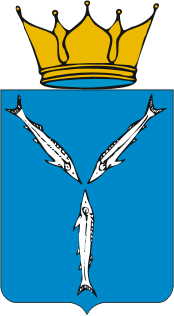 Пункт 19 Порядка. По решению ОИВ подача заявлений может быть организована с использованием информационно-коммуникационных технологий
Подача заявлений для участия в экзаменах
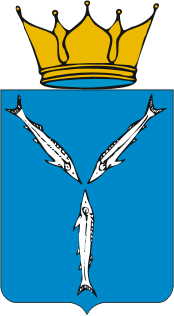 Пункт 18 Порядка. Изменение: военнослужащие могут  подавать заявление  для участия в ЕГЭ в места регистрации на сдачу ЕГЭ в субъекте Российской Федерации, где проходят военную службу по призыву или по контракту.
Внесение изменений в заявления
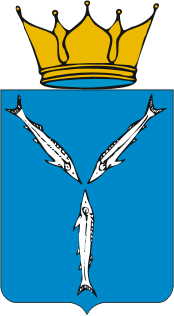 Пункт 51 Для выпускников прошлых лет ЕГЭ проводится в резервные сроки основного периода проведения экзаменов.
Внесение изменений в заявления
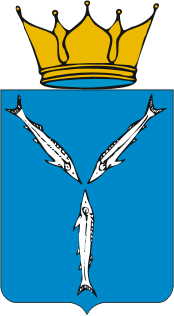 ЕГЭ по математике
Профильный уровень
Базовый уровень
Пункт 13 Изменение уровня ЕГЭ по математике через подачу заявления в ГЭК, без указания причин.
Пункт 56 Порядка Участники, получившие неудовлетворительный результат по математике вправе изменить выбранный ими ранее уровень сдачи экзамена.
Подают в ГЭК заявления с указанием измененного уровня ЕГЭ по математике, срок подачи - в течение двух рабочих дней, следующих за официальным днем объявления результатов ЕГЭ по математике.
Итоговое сочинение (изложение)
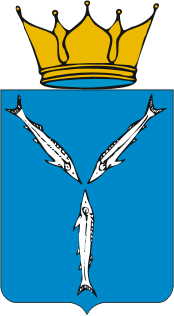 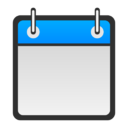 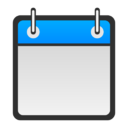 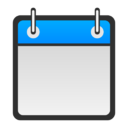 2023
2024
2024
6 декабря
7 февраля
10 апреля
2022
Срок подачи заявления на участие в итоговом сочинении – не позднее чем за 2 недели до начала проведения итогового сочинения.
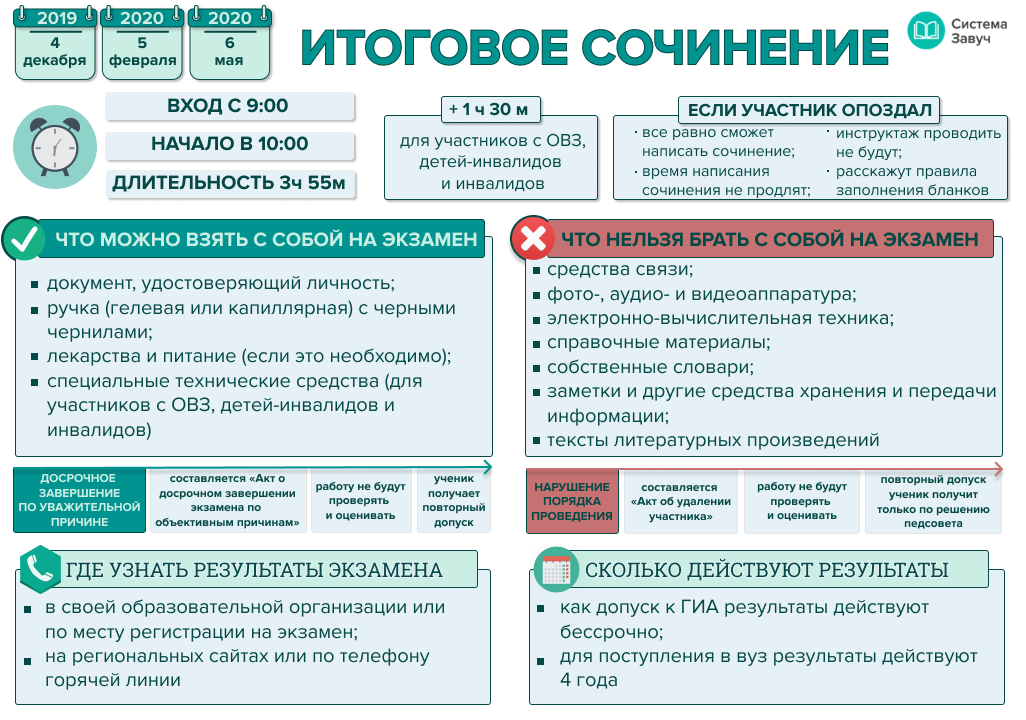 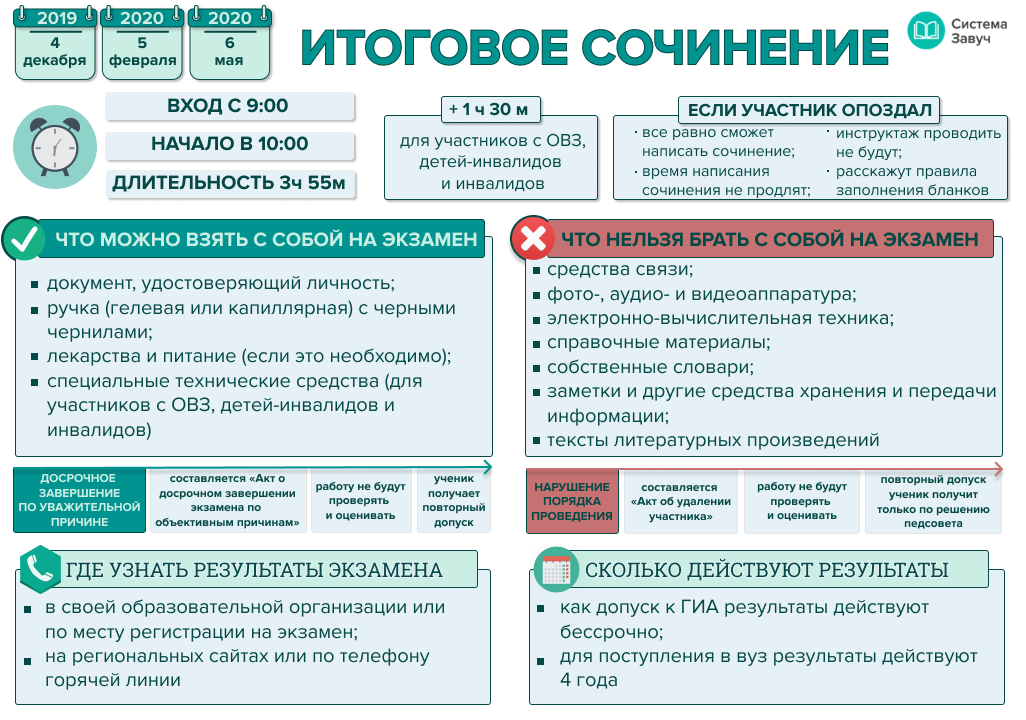 Итоговое сочинение (изложение)
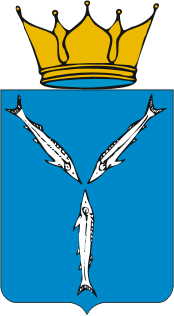 Было
Изменения.
Пункт 29 Порядка
202
2024
2024
Проверка итогового сочинения (изложения)… завершается не позднее чем через семь календарных дней с даты проведения итогового сочинения (изложения). … Обработка бланков итогового сочинения (изложения) завершается не позднее чем через пять календарных дней после завершения проверки итогового сочинения (изложения).
Первая и вторая дата проведения итогового сочинения (изложения) – срок Проверки и   обработки – не позднее чем через 12 календарных дней
2022
Третья дата и даты, устанавливаемые Рособрнадзором – срок Проверки и обработки – не позднее чем через 8 календарных дней
Итоговое сочинение (изложение). Нововведения.
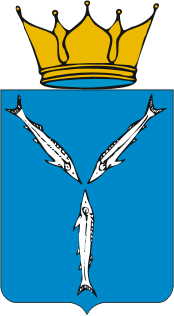 Пункт 20
Пункт 28
202
2024
2024
Заявления могут подаваться обучающимися, их родителями или уполномоченными лицами
Подача заявлений по решению ОИВ может быть организована с использованием ИКТ
Введён явный запрет на пользование текстами произведений и собственными словарями
Введен термин «основная дата проведения итогового сочинения (изложения)
Комиссии по организации и проверке итогового сочинения (изложения) создаются ОО
2022
Пункт 29
Пункт 25
Пункт 23
Организация проведения ГИА - 11
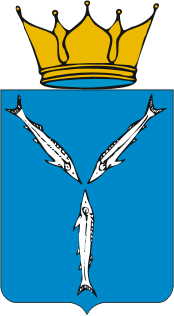 Члены ГЭК Пункт 36 Порядка
Исключение конфликта интересов
Члены ГЭК  Члены ГЭОК
202
2024
2024
Часть 1 статьи 10 Федерального закона от 25 декабря2008 года № 273-ФЗ
«О противодействии коррупции»
Члены предметных комиссий Пункт 40 Порядка 
Наличие опыта педагогической работы в соответствующей предметной области.
Наличие документа, подтверждающего получение ДПО …, полученного в течение последних трех лет
2022
Члены апелляционной комиссии
Пункт 40 Порядка
Проведение ГИА-11. Особенности информирования.
 Пункт 46 Порядка
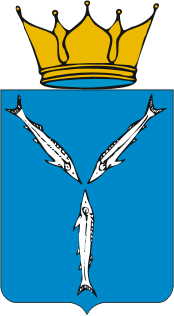 Члены ГЭК  Члены ГЭОК
202
2024
2024
2022
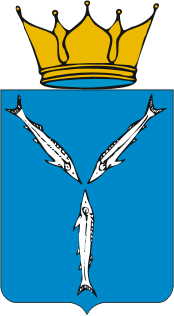 ГИА -11. Изменения в части организации и проведения
202
2024
2024
2022
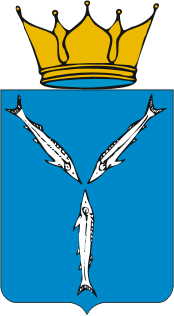 Создание специальных условий. Пункт 58 Порядка
ППЭ на дому, 
в медицинской организации
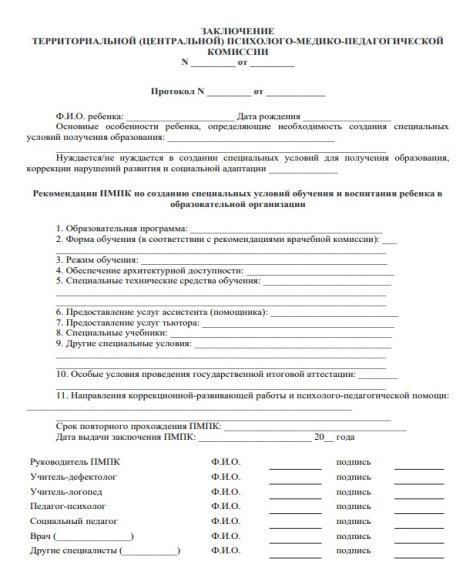 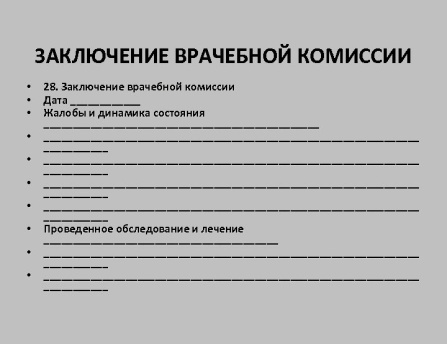 21800
22367
20984
21322
9913
10169
10222
9536
Рекомендации ПМПК (оригинал или  надлежащим образом заверенная копия - нововведение)
Заключение 
медицинской организации
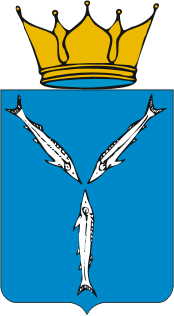 Создание специальных условий. Пункт 59 Порядка
УЧАСТНИКИ ГИА С ОВЗ, ЛИЦА, ОБУЧАЮЩИЕСЯ 
НА ДОМУ, В МЕДИЦИНСКОЙ ОРГАНИЗАЦИИ
УЧАСТНИКИ ГИА – ДЕТИ-ИНВАЛИДЫ, ИНВАЛИДЫ
Приказ министерства просвещения Российской Федерации 
и Федеральной службы по надзору 
в сфере образования и науки 
от 4 апреля 2023 года № 232/551
Увеличение продолжительности экзаменов по учебным предметам на 1,5 часа (по иностранным языкам в форме ЕГЭ (устно) на 30 минут)
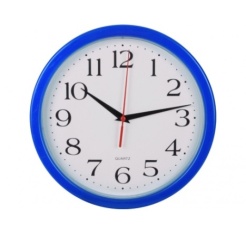 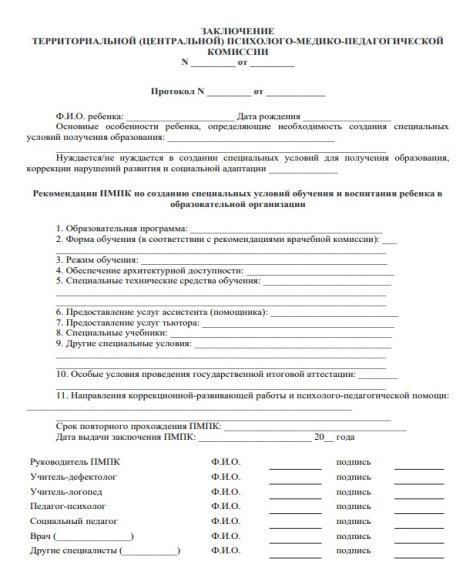 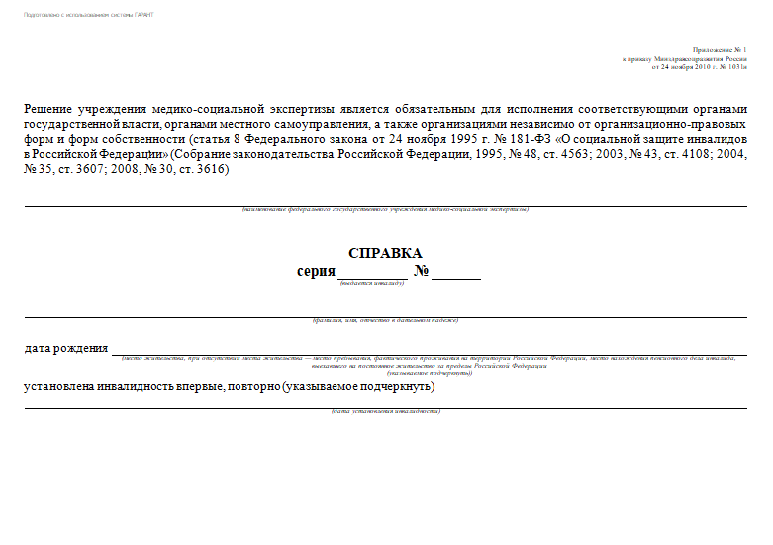 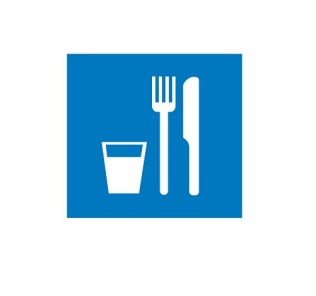 Организация питания и перерывов для проведения необходимых лечебных и профилактических мероприятий во время проведения экзамена
21800
22367
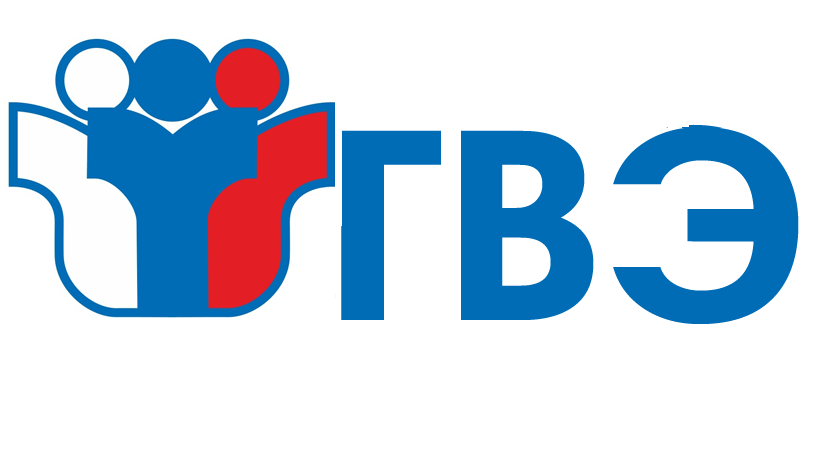 20984
21322
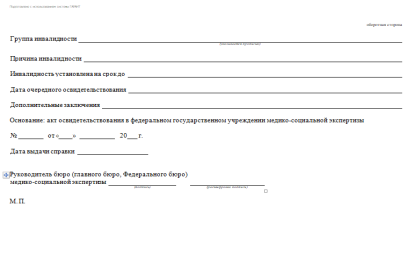 Проведение ГВЭ в устной форме
9913
10169
10222
9536
Беспрепятственный доступ в аудитории ППЭ и т.д.
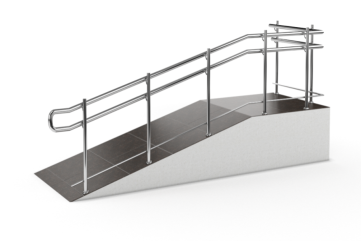 Рекомендации ПМПК (оригинал или  надлежащим образом заверенная копия)
Справка, подтверждающая инвалидность (оригинал или надлежащим образом заверенная копия)
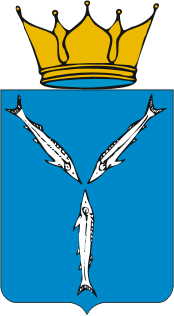 Создание специальных условий. Пункт 59 Порядка
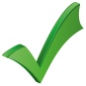 Присутствие ассистентов;
УЧАСТНИКИ ГИА С ОВЗ, ЛИЦА, 
ОБУЧАЮЩИЕСЯ 
НА ДОМУ, В МЕДИЦИНСКОЙ ОРГАНИЗАЦИИ
УЧАСТНИКИ ГИА – ДЕТИ-ИНВАЛИДЫ, ИНВАЛИДЫ
Использование на ГИА необходимых для выполнения заданий технических средств;
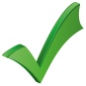 Оборудование аудитории звукоусиливающей аппаратурой (коллективного и индивидуального пользования);
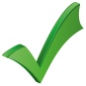 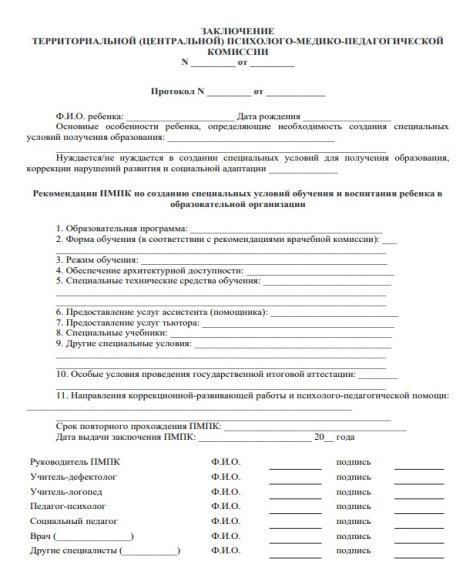 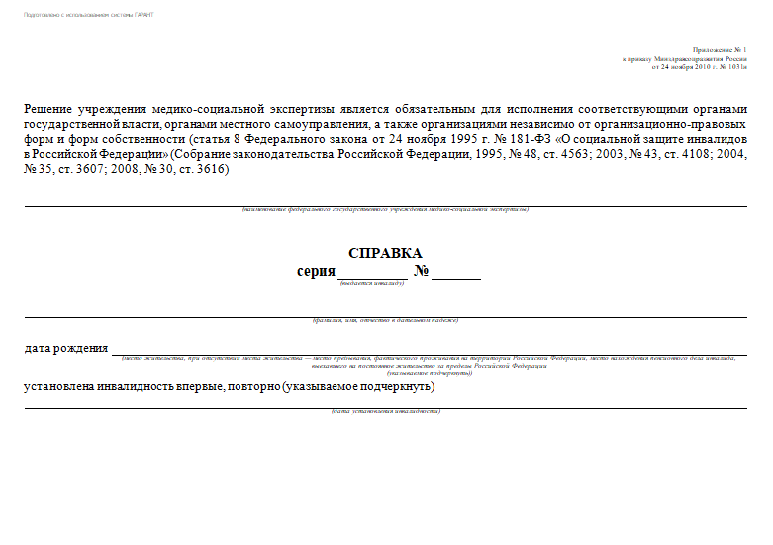 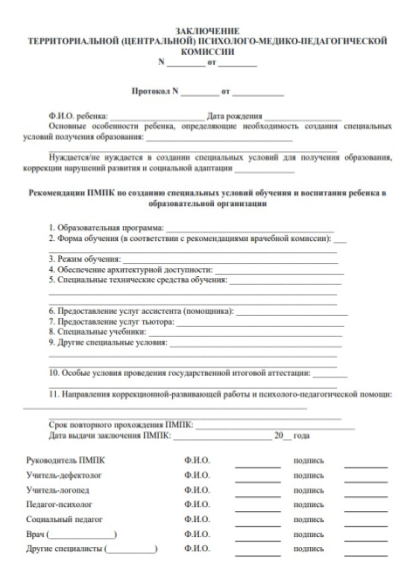 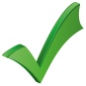 Привлечение ассистента-сурдопереводчика;
Оформление КИМ рельефно-точечным шрифтом Брайля или в виде электронного документа; выполнение письменной ЭР рельефно-точеным шрифтом Брайля в специально предусмотренных тетрадях, обеспечение специальными принадлежностями для оформления ответов рельефно-точечным шрифтом Брайля, компьютером;
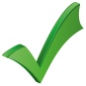 21800
22367
20984
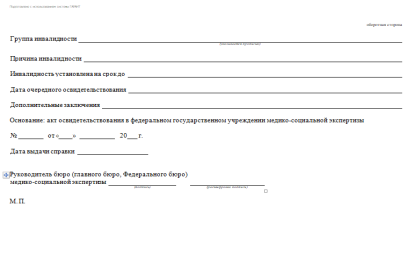 9913
10169
10222
9536
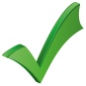 Копирование  в увеличенном размере ЭМ, обеспечение аудиторий увеличительными устройствами (лупа и т.д.), индивидуальное равномерное освещение не менее 300 люкс;
Справка, 
подтверждающая инвалидность (оригинал или надлежащим образом заверенная копия)
Рекомендации ПМПК (оригинал или надлежащим образом заверенная копия)
Рекомендации ПМПК (оригинал или надлежащим образом заверенная копия)
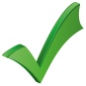 Выполнение письменной ЭР 
           на компьютере по желанию
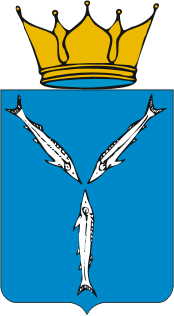 Пункты проведения экзаменов. Пункты 62,63
В ППЭ:
Штаб ППЭ оборудован:
До входа в ППЭ:
телефонной связью;
 средствами видеонаблюдения;
 сейфом или металлическим шкафом;
организуются места для хранения личных вещей членов ГЭК, руководителя ОО, в помещениях которой организован ППЭ, или уполномоченного им лица, руководителя ППЭ, технических специалистов, общественных наблюдателей
Штаб ППЭ;
 помещение для медицинских работников, которое изолируется от аудиторий, используемых для проведения экзаменов;
помещение для хранения экзаменационных материалов, оборудованное видеонаблюдением
места для хранения личных вещей участников экзаменов, организаторов, медицинских работников, экзаменаторов-собеседников, ассистентов, аккредитованных представителей СМИ;
   помещение для представителей ОО, сопровождающих участников ГИА
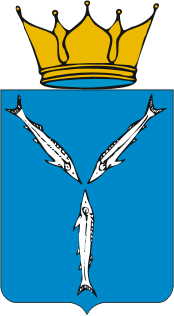 Организация проведения ГИА-11
Присутствие в ППЭ
ППЭ на дому
 Руководитель ППЭ
Организатор
Член ГЭК
Ассистент
По решению ГЭК осуществляют функции:
Технического специалиста
Экзаменатора- собеседника
Работники ППЭ, общественные наблюдатели, участники экзаменов, покинувшие ППЭ, повторно в ППЭ не допускаются
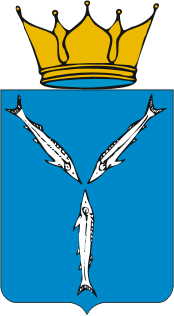 Допуск в ППЭ опоздавших участников.Пункт 68
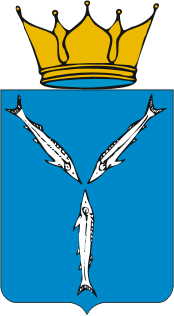 Допуск в ППЭ опоздавших участников.Пункт 68
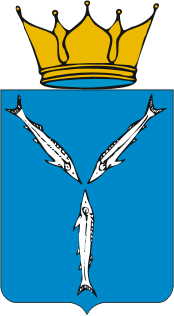 Организация проведения ГИА-11
Участники экзамена. Пункт 71 Порядка
Разрешено иметь с собой на экзамене

гелевая или капиллярная ручка;
документ, удостоверяющий личность;
средства обучения и воспитания;
лекарства (при необходимости);
Уточнение относительно питания (могут находиться на столе): продукты питания для дополнительного приема пищи (перекус), бутилированная питьевая вода при условии, что упаковка указанных продуктов питания и воды, а также их потребление не будут отвлекать других участников экзаменов от выполнения ими экзаменационной работы(при необходимости);
специальные технические средства (для лиц, указанных в пункте 60 Порядка);
черновики, выданные в ППЭ.
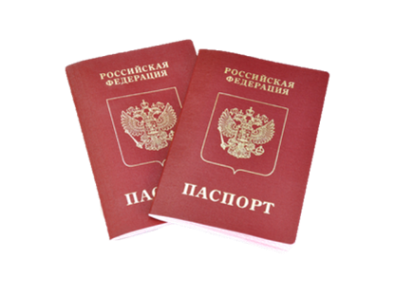 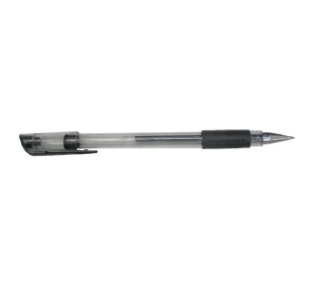 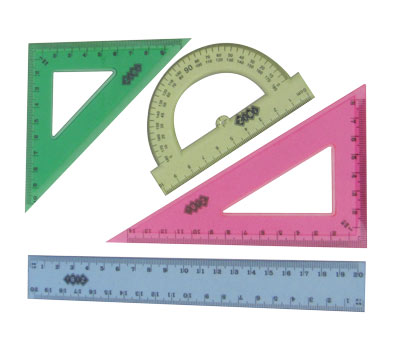 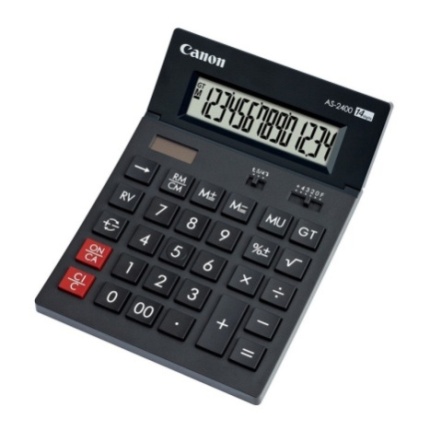 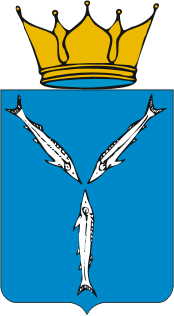 Организация проведения ГИА-11
Участники экзамена. Пункт 72 Порядка
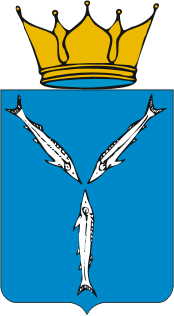 Организация проведения ГИА-11
Работники ППЭ. Пункт 72 Порядка
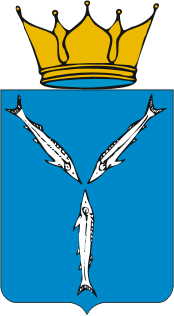 Организация проведения ГИА-11
Работники ППЭ. Пункт 72 Порядка, подпункт 3
Разрешается  использование средств связи, электронно-вычислительной техники, фото-, аудио- и видеоаппаратуры, справочных материалов, письменных заметок и иных средств хранения и передачи информации только в связи со служебной необходимостью в Штабе ППЭ
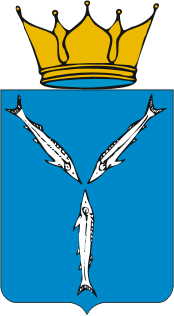 Организация проведения ЕГЭ по иностранному языку. Пункт 74
Задания с прослушиванием аудиозаписи/
Задания с предоставлением устных ответов
Если произошел технический сбой, участник имеет право выбрать: сдать экзамен в тот же день, сдать экзамен в резервные сроки.
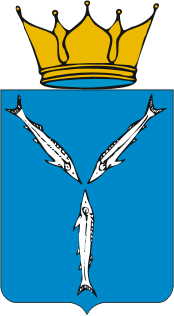 Организация проведения ЕГЭ по информатике. Пункт 76 Порядка
Если произошел технический сбой, участник имеет право выбрать:
 сдать экзамен в тот же день;
сдать экзамен в резервные сроки.
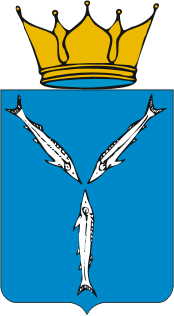 Организация проведения ГВЭ в устной форме. Пункт 75
Используются средства цифровой аудиозаписи
Отказ от протоколирования
Если произошел технический сбой, участник имеет право выбрать: выполнить задания в тот же день, выполнить задания в резервные сроки.
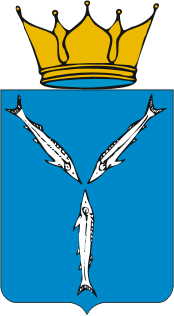 Организация ГИА - 11. Пункт 73 Порядка
Досрочное завершение экзамена. Повторный допуск, пункт 55 Порядка
Удаление из ППЭ
Акты составляются в 2 экземплярах: для участника экзамена, для передачи  (в тот же день) в ГЭК с последующей передачей в РЦОИ
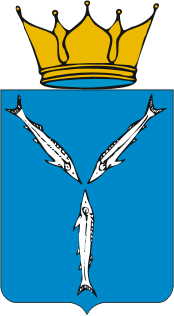 Повторный допуск к ГИА в резервные сроки. Пункт 55
По решению председателя ГЭК повторно допускаются к сдаче экзаменов в текущем учебном году по соответствующему учебному предмету в резервные сроки соответствующего периода проведения экзаменов:
Участники ГИА, получившие на ГИА неудовлетворительный результатпо одному из обязательных учебных предметов;
Участники экзаменов, не явившиеся на экзамен по уважительным причинам, подтвержденным документально;
 Участники экзаменов, не завершившие выполнение экзаменационной работы по уважительным причинам, подтвержденным документально;
 Участники экзаменов, апелляции которых о нарушении Порядка апелляционной комиссией были удовлетворены;
 Участники экзаменов, чьи результаты были аннулированы по решению председателя ГЭК в случае выявления фактов нарушения Порядка, совершенных лицами, указанными в пунктах 66 и 67 Порядка, или иными (в том числе неустановленными) лицами;
Участники экзаменов, чьи результаты были аннулированы по решению председателя ГЭК в случае выявления фактов отсутствия, неисправного состояния, отключения средств видеонаблюдения во время проведения экзаменов.
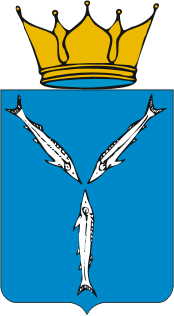 Повторный допуск к ГИА в дополнительный период. Пункт 94
ЕГЭ по русскому языку, математике базового уровня, ГВЭ

Заявление об участии в экзаменах в дополнительный период подаются не позднее чем
 за 2 недели до начала периода в образовательные организации, в которые указанные лица восстанавливаются на срок, необходимый для прохождения ГИА
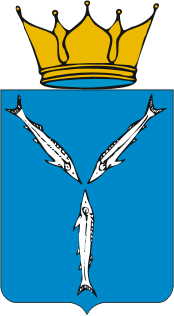 Допуск к ГИА в следующем году. Пункты 95 - 97
ГИА- 11, ЕГЭ
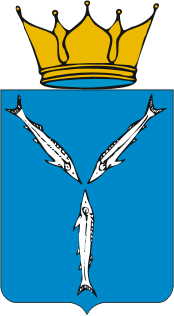 Сроки обработки и проверки экзаменационных работ
После проведения экзамена
Пункты 84,86
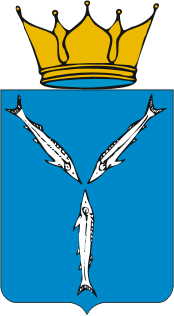 Прием и рассмотрение апелляций
Апелляция о нарушении порядка проведения экзамена
Пункт 105 Порядка
Апелляция о несогласии                      с выставленными баллами,     в том числе по результатам перепроверки экзаменационной работы
 Пункт 106 Порядка
в день проведения экзамена по соответствующему предмету члену ГЭК, не покидая ППЭ
в течение двух рабочих дней, следующих за официальным днем объявления результатов экзамена по соответствующему предмету
Соблюдение сроков подачи апелляций!
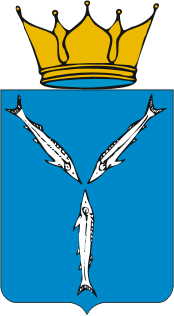 Прием и рассмотрение апелляций
Присутствие на рассмотрении апелляции. Пункты 102 – 104 Порядка.
Могут также присутствовать при рассмотрении апелляции
Члены ГЭК
Общественные наблюдатели
Должностные лица ОИВ
Должностные лица Рособрнадзора
Сурдопереводчик 
Тифлопереводчик
Ассистент
Эксперт предметной комиссии
Присутствие апеллянта и его представителей
Апеллянт, паспорт
Родители (законные представители) апеллянтов, не достигших 18 лет, паспорт
Уполномоченные родителями (апеллянтами при достижении ими 18 лет), паспорт, доверенность
Если апелляция была подана с использованием ИКТ, КИМ предъявляется участнику по предварительной заявке, поданной одновременно с апелляцией
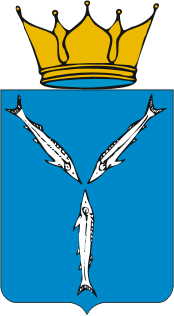 Утверждение, изменение, аннулирование результатов.
Нарушение Порядка, выявленное Рособрнадзором
Пункт 91 Порядка
Перепроверка по решению ГЭК, ОИВ,поручению Рособрнадзора
Решение ГЭК должно быть принято не позднее 2 рабочих дней, предшествующих дню начала основного этапа зачисления в образовательные организации высшего образования
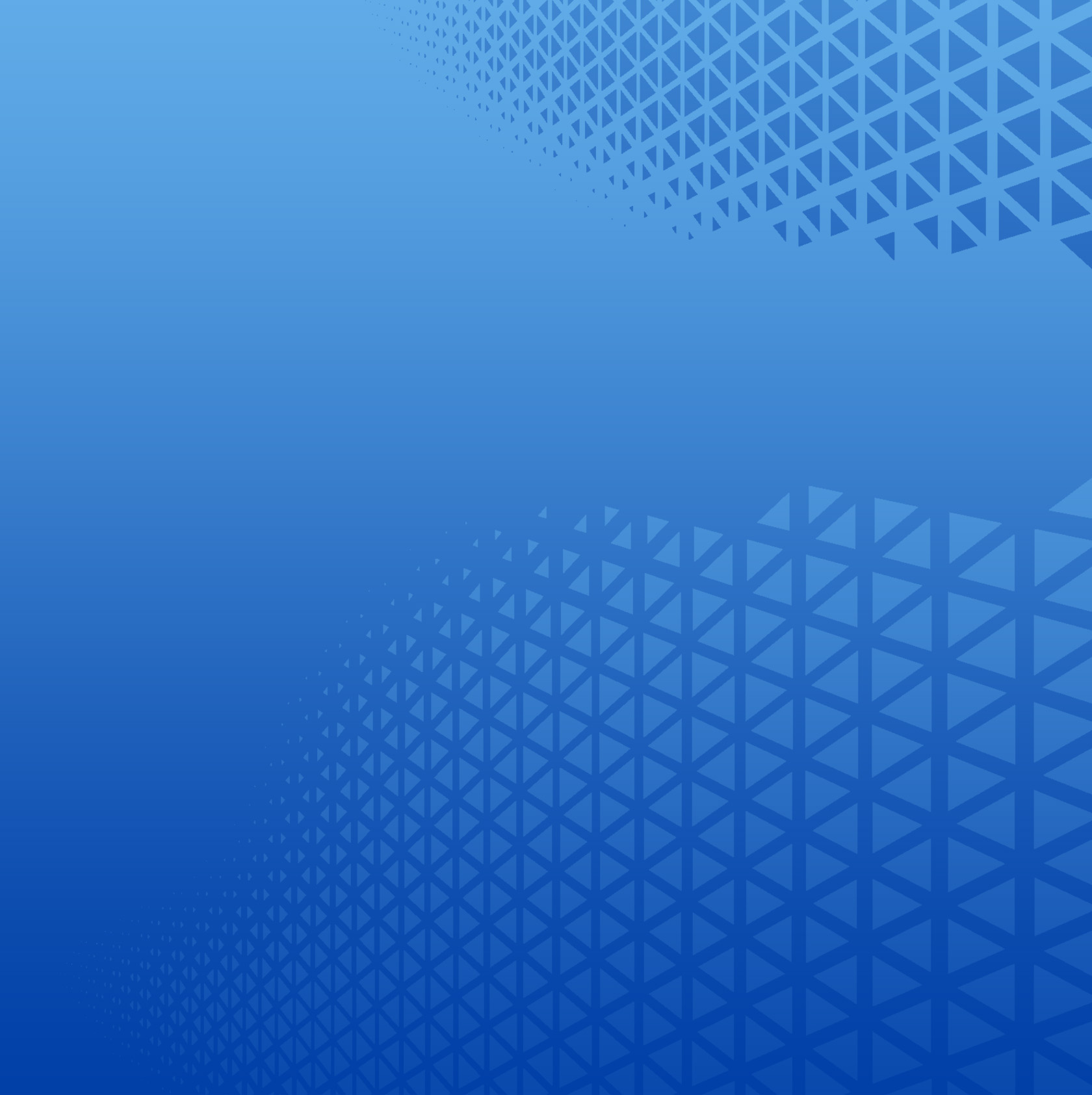 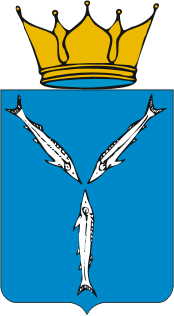 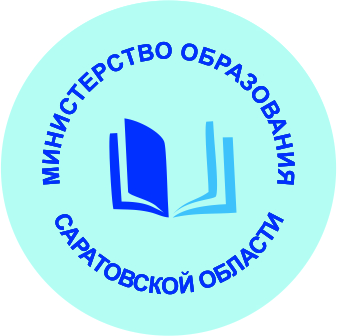 «Порядок проведения государственной итоговой аттестации по  образовательным программам среднего общего образования в 2024 году.
Кисурина С.И., начальник отдела 
государственной итоговой аттестации и оценки качества образования
управления общего и дополнительного образования
министерства образования Саратовской области
40